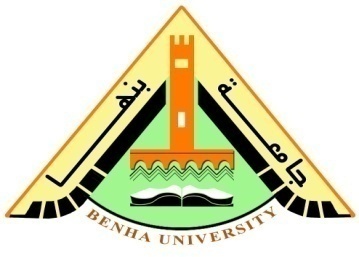 Benha University
Faculty Of Engineering at Shoubra
GEN-181
Engineering Legislations (2017/2018)
Lecture (3)
حقوق والتزامات الطالب والمهندس
Prepared By :
Dr. Moataz Elsherbini
motaz.ali@feng.bu.edu.eg
Agenda
1 - حقوق الطالب الجامعي
حقوق الطالب الجامعي
توفير بيئه دراسيه مناسبه للطالب لتحقيق الاستيعاب
الحصول علي الماده العلميه للمقرر وفقا للائحه
الاطلاع علي الخطه الدراسيه بالكليه او القسم والجداول قبل بدء الدراسه
الاستفسار والمناقشه العلميه اللائقه مع عضو هيئه التدريس دون رقابه او عقوبه ما لم يتجاوز النقاش الاداب العامه
حق الطالب في الزام عضو هيئه التدريس بمواعيد المحاضرات وعدم تغيير موعدها او الغاءها الا في حالات الضروره مع ضمان تعويض ما تم الغاؤه
حق الطالب في ان تكون اسأله الامتحانات من ضمن محتوي المقررات ومسائله مع توزيع متوازن للدرجات علي الاسئلة
حقوق الطالب الجامعي
حق الطالب في اعلانه بحرمانه من الامتحان طبقا للوائح قبل الامتحان بوقت كاف
حق الطالب في معرفه الاجابات النموذجية لاسئله امتحانات الميدتيرم وتوزيع الدرجات علي اجزاء الاجابة
حق الطالب في التظلم من نتيجه ماده وفق اللوائح
حق الطالب في معرفه نتائجه التي حصل عليها في الاختبارات بعد اعتمادها
حق الطالب في الحصول علي الرعايه الاجتماعيه والطبيه التي تقدمها الجامعه والمشاركه في الانشطه وفقا للضوابط
2 - التزامات الطالب الجامعي
التزامات الطالب الجامعي
أولا : في المجال الاكاديمي
الانتظام في الدراسه
احترام اعضاء هيئه التدريس والموظفين والعمال وزملاءه الطلاب
احترام قواعد سير المحاضرات (عدم تبديل مواعيد) وعدم التغيب الا بعذر مقبول
الالتزام بالامانه العلميه عند اعداد البحوث والمتطلبات الدراسيه ( الشيتات والكويزات) بعدم الغش او النقل او ان ينسب الطالب المعلومه لنفسه دون ذكر مصدرها الحقيقي.
الاستفاده من المعامل (عدم تزوير نتائج التجارب ) ( اجراء التجربه بنفسك ) وعدم اهلاك مكوناتها والتعامل معها بلامبالاه.
التزام الطالب بالتعليمات الموجهه له في قاعه الامتحانات
التزامات الطالب الجامعي
ثانيا : في المجال غير الاكاديمي
الالتزام بنظام الكلية واللائحه وعدم التحايل عليها للحصول علي ميزه 
الالتزام بحمل كارنيه الكليه اثناء وجود الطالب بها وتقديمه عند الطلب منه
الحفاظ علي ممتلكات الكليه وعدم اتلافها او العبث بها او تعطيلها عن العمل
الحصول علي اذن مسبق لاستخدام مرافق الكليه وامكانياتها ( تجهيز ندوات // حفلات)
الالتزام بزي مناسب للاعراف الجامعيه وعدم الاخلال بالاداب العامه داخل الكليه.
الامتناع عن التدخين وعدم اثاره الشغب او الازعاج خاصه بالقرب من اماكن المحاضرات
التزامات الطالب الجامعي
ثالثا : تعليمات الاختبارات
التأكد من فتره ومكان الامتحان والحضور قبل بدايته بنصف ساعه
عدم استعمال ادوات الاخرين 
عدم السماح باستعمال اجهزه الاتصال داخل الامتحان
عدم التواجد في قاعه الامتحانات قبل حضور المراقب (منعا للغش) 
عدم السماح بمغادره اللجنه قبل منتصف الوقت
يوقع ع الطالب الجزاءات التأديبيه في حاله الاخلال بما سبق ( راجع محاضره 2)
3 -الميثاق الاخلاقي والمهني لتقويم الطلاب
الميثاق الاخلاقي والمهني لتقويم الطلاب
السرية : Confidentiality  ، اسئله الامتحانات ( تحريري او شفوي ) سر لواضعها لا يطلع عليها احد قبل الامتحان.
الشفافية Transparency  ، اعلان قواعد وضع الاسئله وقواعد التصحيح بشكل واضح للممتحنين.
الديمقراطية Democracy ، قبول تنوع واختلاف الرأي في الاجابات فيما يخص المواد الانسانيه والاجتماعيه والدراسات السياسيه.
الحياد Neutrality ، عدم التأثر بموقف من الطلاب في وضع الامتحان ( الامتحان قياس للمستوي العلمي تحصيلا وفهما وابداعا )
النزاهه Fairness، التجرد من اي غرض شخصي او محاباه اثناء وضع الاسئله او التقويم
الموضوعية objectivity ، ان يستحق الطالب الدرجه الممنوحه ولا يختلف عليها مصحح اخر
الميثاق الاخلاقي والمهني لتقويم الطلاب
أولا : مبادئ مرحله ما قبل وضع الامتحان :
 متابعه اداء الطلاب وتقويمهم بشكل دوري
التنحي عن وضع امتحان اذا كان للمتحن قريب حتي الدرجه الرابعه في الفرقه.
الامتحان لقياس التحصيل العلمي وليس علاقه الند بالخصم او تحدي قدرات الطالب
لا يجوز التلميح بالاسئله المتوقعه في المحاضرات الاخيره او الاجزاء التي سيغطيها الامتحان.
اعلان طرق التقويم للطالب ( المكاشفه)
الميثاق الاخلاقي والمهني لتقويم الطلاب
ثانيا : مبادئ مرحله اثناء وضع الامتحان :
 مراعاه التدرج الافقي للاسئلة ( قياس مهارات ذهنيه / مهنية / معرفه وفهم )
مراعاه التدرج الرأسي للاسئلة ( سؤال متوسط الذكاء – عالي الذكاء ) وحسب تفوق الطلاب يمكن تقييم مستوياتهم ( امتياز – ج ج – ج – ل –الخ)
تناسب اسئله الامتحان مع ماتم تدريسه من محتوي المقرر
تجنب التكرار من الامتحانات السابقه وايضا من الامتحانات في المقررات المماثله بالجامعات الاخري ( حقوق ملكيه فكريه)
حفظ النظام داخل اللجان وتهيئه جو لامتحان هادئ ومنع الغش او الشروع فيه تحقيقا لمبدأ العداله بين الطلاب
الميثاق الاخلاقي والمهني لتقويم الطلاب
ثالثا : مبادئ مرحله لمرحله التصحيح واعلان النتائج:
 التزام الدقه في قراءه كل كلمه مكتوبه في ورقه الاجابه وتوزيع عادل للدرجات علي الاجابات وتجنب منح درجه اجماليه للاجابه ككل (الا في الاسئله المقالية)
الموضوعيه والحياد في تقدير الدرجه بحيث لاتتفاوت الدرجه عند نفس الاجابه من طالب لطالب
لا يؤاخذ طالب علي رأيه في المواد الانسانيه والفلسفيه والاجتماعيه والسياسه (المسائل الخلافيه عموما )
اخبار الطالب بنتائج التقويم ومواضع القصور ليستفيد من اخطاءه
4 – أخلاقيات مهنة الهندسة
أخلاقيات مهنة الهندسة
Ethics of Engineers
تعريفات:
 المهندس : العضو المسجل بنقابه المهندسين المصريه ويمارس مهنة الهندسة
صاحب العمل : المالك او الشريك او المدير المسئول قانونا عن مكتب او شركه او مؤسسه هندسيه تمارس مهنه الهندسه
العميل : صاحب المشروع الذي يكلف المهندس او صاحب العمل باعداده هندسيه والاشراف علي تنفيذه وقد يكون العميل فرد او شركه او مؤسسه خاصه او عامه
هناك 5 معايير اخلاقيه لمهنه المهندس
أ. المهندس والوظيفة
أخلاقيات مهنة الهندسة
اولا المهندس والوظيفة: 
يمارس المهندسه الوظيفه في احدي الصورتين
 موظف في مؤسسه عامه او مصنع او مصلحه يتوافر لديها امكانيات العمل الهندسي وينتظم اجر المهندس فيها ويكرس وقته لمستخدم واحد ( فئه معينه من المستفيدين) مثل الادارات الهندسيه في المصالح الحكوميه والمحليات وايضا مهندسي الشركات الخاصه مثل شركات الاتصالات وغيرها.
مهندس مكلف في اعمال خاصه ( مصمم او خبير استشاري ) يعمل بالقطعه اي تقديم خدمات هندسيه للذين يلجأون اليه ويحصل علي اجره كأتعاب بمعدل يحدده ويكلف بالتصميم ومتابعه التنفيذ
ب. الحياه المهنية للمهندس
أخلاقيات مهنة الهندسة
ثانيا : الحياه المهنيه للمهندس: 
علي المهندس تبادل خبرات ومعلومات مع الاخرين (المهندسين والطلاب ) والتعاون مع جميعات المهندسين والمجتمع  ( يطور نفسه )
لا يعلن المهندس عن اعمال وميزاته لكي يجلب لنفسه المديح والشكر ويجب عليه تجنب كل ما شأنه الاضرار بسمعه المهنه
ج. علاقة المهندس بالجمهور
أخلاقيات مهنة الهندسة
ثالثا : علاقه المهندس بالجمهور: 
زياده وعي الجمهور وعدم التشجيع علي نشر الاشاعات والاقوال الكاذبه التي لها علاقه بالهندسه ( اشاعه مطلوب مهندسين ماعدا هندسه شبرا! )
الاهتمام بسلامه الجمهور المتأثر بالاعمال المسئول عنها ( ابراج الموبايل والسكان – حاجز حول المباني اثناء انشاءها لحمايه المشاه )
لا تفتي بما ليس لك به علم ( اثناء الشهاده في القضاء او اي جهه رسميه ) .. لا تعطي رأي علنا  عن امر هندسي مالم تكن عندك معلومات كافيه فيه
لا تصدر بيانات مغرضه او انتقادات لصالح او ضد جهه بعينها ( متديش ايحاء لحد انك متأجر عشان تقول الكلام ده لصالح مكان او ضد مكان اخر )
د. علاقه المهندس بالعملاء والمستخدمين
أخلاقيات مهنة الهندسة
رابعا: علاقه المهندس بالعملاء والمستخدمين : 
النزاهه والعدل في العلاقات بين المستخدمين عند الاشراف علي تنفيذ العقود والتعهدات (متهتمش بالي يدفع اكتر علي حساب الاقل ، مادام قبلت كل المشروعات)
تنبيه العملاء صراحه بخطوره او عواقب اي تعديلات يطلبها العميل علي التصميمات المتفق عليها
اذا كانت المصلحه تقتضي استدعاء متخصصين في امور معينه (مشاكل فنيه اثناء التنفيذ ) ، يجب نصح العميل باستدعاءهم والتعاون معهم
لا يفشي معلومات عملائه دون موافقتهم
لا يقبل مكافئات ماليه من اكثر من مصدر دون موافقه كل اصحاب المصالح
لا يتدخل من وجهه مالية بالمناقصات كمقاول او بين مقاولين وبعضهم في مشروع هو مهندس فيه
لا يسمح لأي مصلحه له في ان تؤثر في رأيه في اي عمل هندسي يقوم به
هـ. العلاقه بين المهندسين وبعضهم
رابعا: العلاقه بين المهندسين
حمايه المهنه من اي سوء تفاهم او سوء تمثيل
اعطاء الفضل لاصحاب الفضل الذي يستحقونه
تعزيز مبدأ المكافأه اللائقه للقائمين بالاعمال الهندسيه ( اساسيين او ثانويين )
محاوله ايجاد فرصه لتطوير وترقيه المستوي الفني للمهندسين زملاءه ف العمل
لا يضر بالسمعه الفنيه لمهندس اخر ولا ينتقده علنا، اما اذا اعتقد ان البعض يسلك سلوك غير قانوني فعليه اتباع الاجراءات القانونيه حيالهم
لا يسعي ان يحل محل مهندس اخر
لا ينافس مهندس اخر للحصول علي العمل بأن يخفض من اجر نفسه ( اذا علم شروط المهندس الاخر ) ( لا تقلل من نفسك )
لا يستخدم مركزه وسلطته لينافس بشكل غير عادل مهندس آخر في عمله
لا يشترك في عمل مع مهندسين تتنافي مبادئهم مع الاخلاقيات الهندسيه
المحاضرة القادمة
مناقشة قانون تنظيم الاتصالات
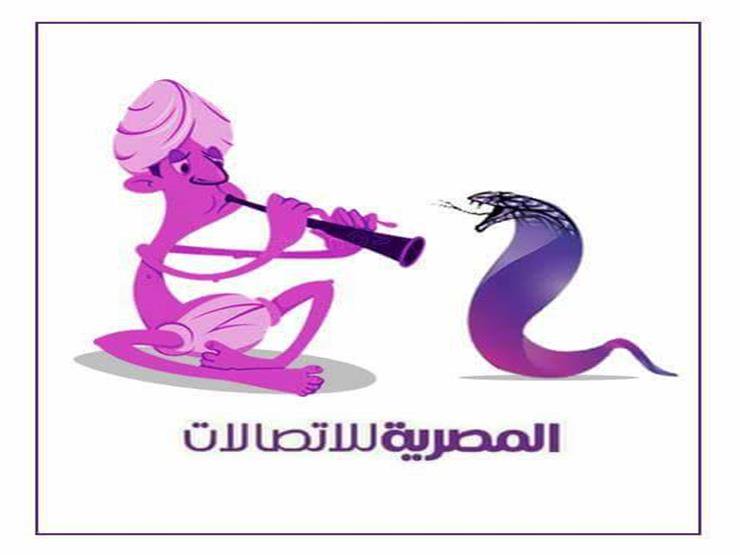 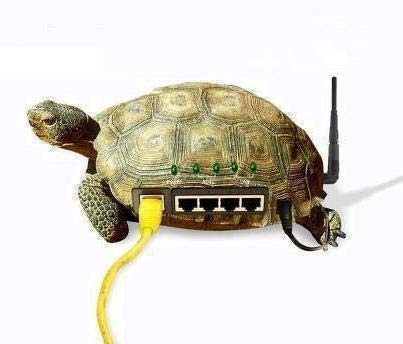 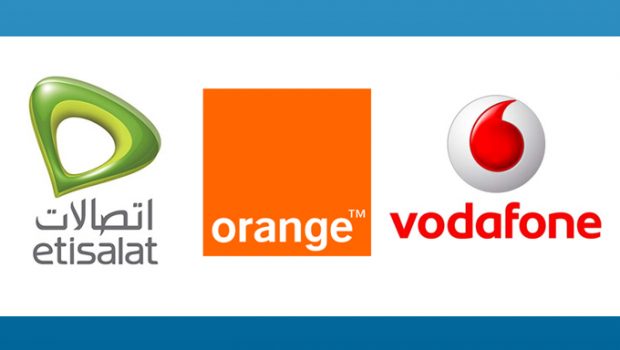